Main Challenges for the Compilation of Urban Emission Inventories in Spain,What We Expect of FAIRMODE
José M. Baldasano1,2, Marc Guevara1
1Barcelona Supercomputing Center-Centro Nacional de Supercomputación (BSC-CNS)
2Environmental Modeling Laboratory, Technical University of Catalonia (UPC)
Barcelona, Spain.
FAIRMODE Meeting 
April 10-12, 2013 Antwerp, Belgium
Hermesv2.0 urban emission data for SPAIN:THE case of barcelona
HERMESv2.0 emission model (AE submitted)
The High-Elective Resolution Modeling Emissions System 2.0 (HERMESv2.0) estimates anthropogenic and biogenic emissions with high spatial (up to 1 km2) and a temporal (1 h) resolution, taking 2009 as the reference period. It represents the core emission of the Spanish air quality forecast system CALIOPE
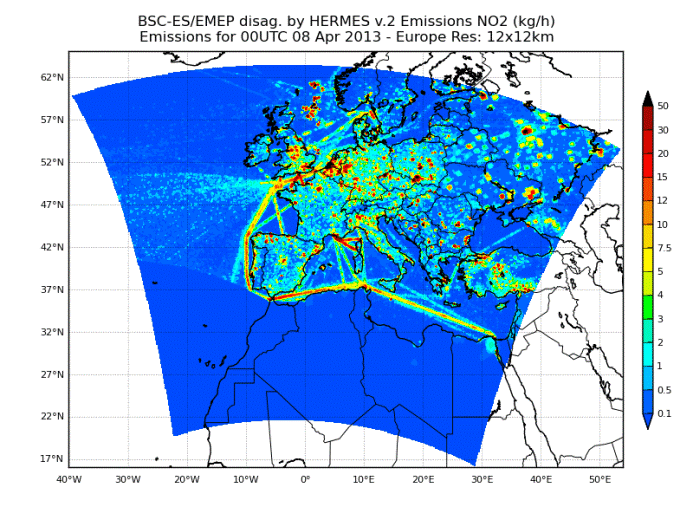 HERMES-DIS
Spatial/temporal disaggregation and speciation of the original annual gridded CEIP-EMEP emissions
Hourly speciated emissions
HERMESv2.0
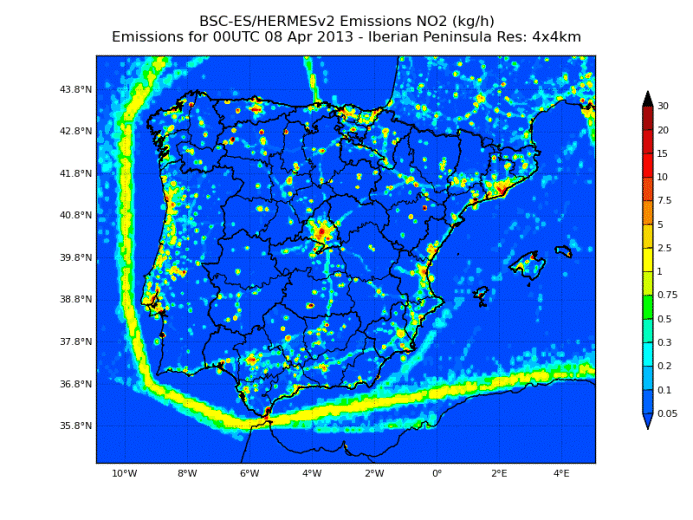 HERMES-BOUP
Emission inventory specifically developed for Spain, using mainly bottom-up approaches & local info
3
Conceptual framework
HERMES-DIS
HERMES-BOUP
SNAP08
 Monthly traffic by airport
 Annual ship operations by port
 Agricultural vehicle fleet at NUTS 3 level
EMEP emission database
 Source SNAP sector specific spatial and temporal proxies
SNAP01/03/04/09
 Local point source inventory with specific data by stack
SNAP07 
Road Network with daily average traffic, speed circulation, vehicle park composition and temporal profiles per stretch
SNAP02
 Statistics on fuel consume
 Population map
SNAP05/06/10
 INESP emission database
  Elemental SNAP activity specific spatial and temporal proxies
Desaggregation Methodology
MEGAN v 2.04
Biogenic emissions
Bottom-Up approach
Top-Down approach
Down-scaling
GIS pre-processing data & Calculation process
Hourly-gridded NOx, NMVOCs, CO, SO2, NH3, TSP, PM10, PM2.5 emissions
Chemical speciation (CBIV, CB05, MELCHIOR2)
Emissions file management
Emission data for air quality modeling
CALIOPE (http://www.bsc.es/caliope)
Emission information/visualization
NetCDF, .csv, .kmz,…
4
EMEP-DIS
5
Principal working domains
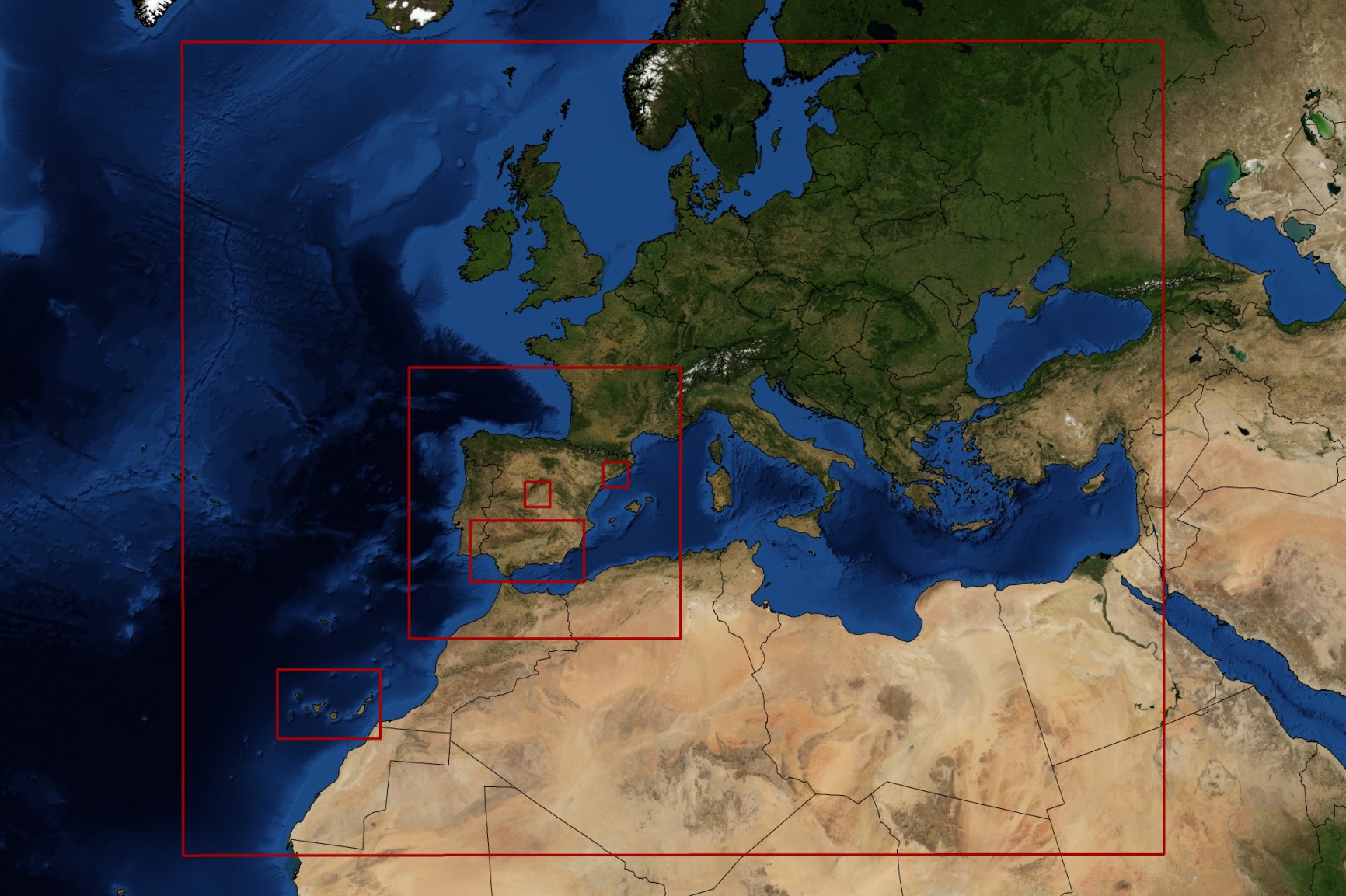 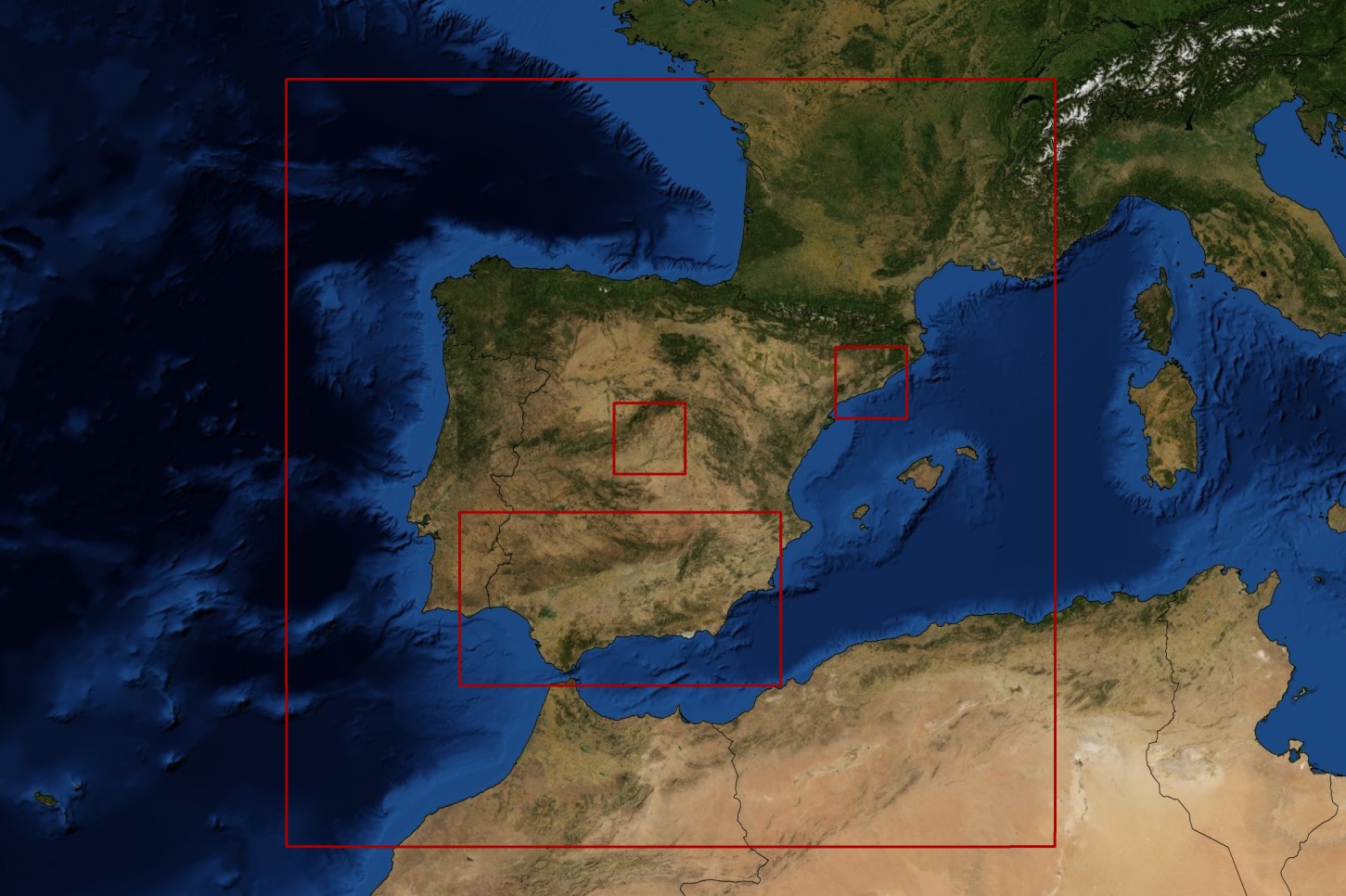 D1
D2
D5
D6
D2
D5
D6
D4
D4
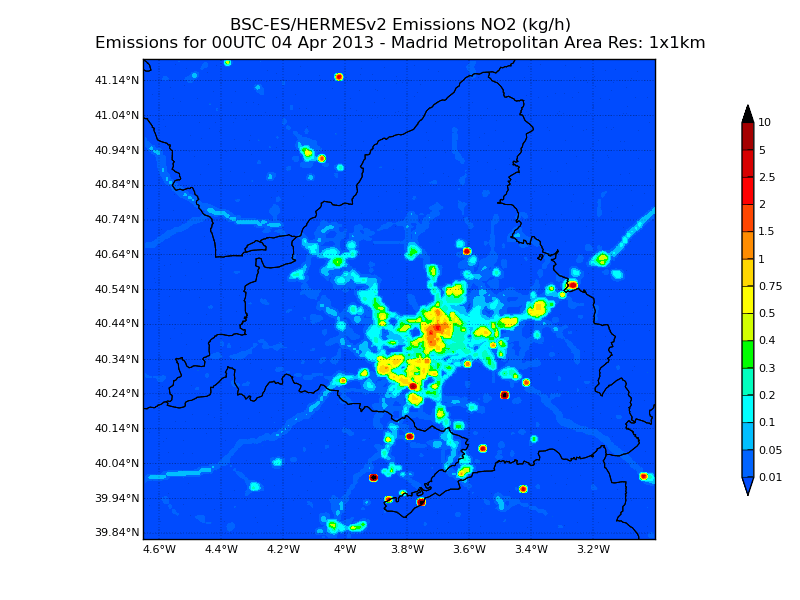 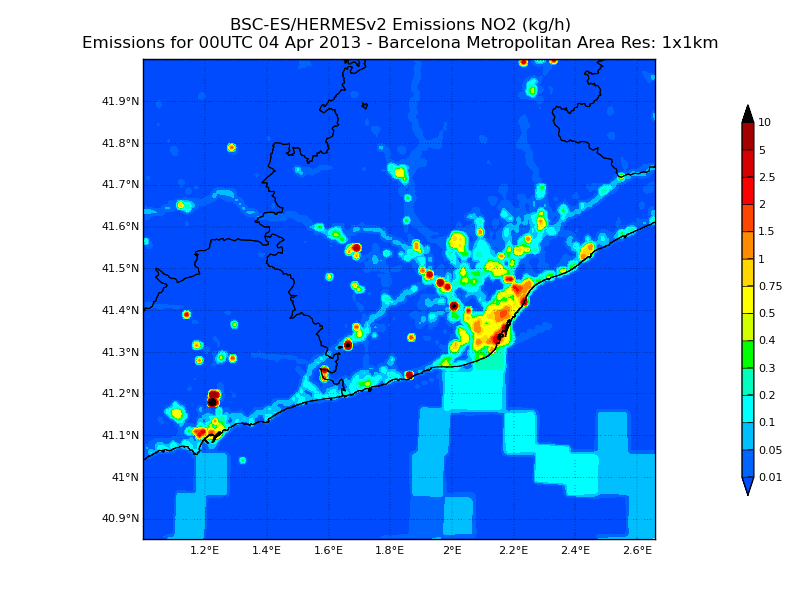 D3
Barcelona urban city
Madrid urban city
6
Barcelona: Main Characteristics
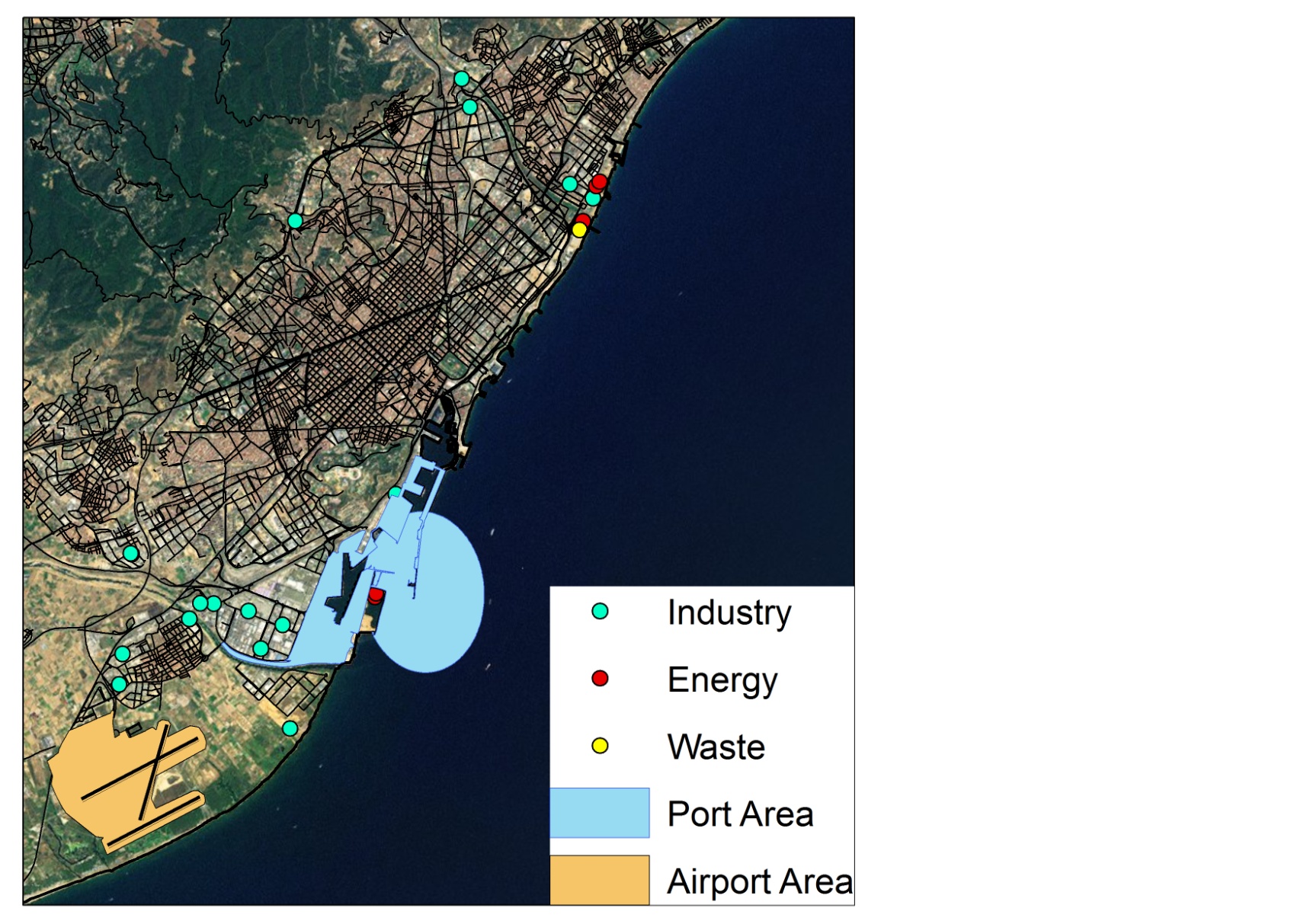 Population (> 1,500,000 inhabitants)
 Energy industries
 Manufacturing Industries
 Waste Incinerator
Port  (> 8,000 operations/year)
 Airport  (> 135,000 LTO/year)
 Mean traffic flow > 20,000 veh./day)
Need of specific high resolution local data
7
Energy-Industry-Waste (SNAP01/03/04/09)
Local point source inventory
Facility name
SNAP elemental activity code
Geographical location
Stack height
Activity Factor (annual production or fuel consumption)
Emission Factors for each pollutant
Temporal profiles
Speciation profiles
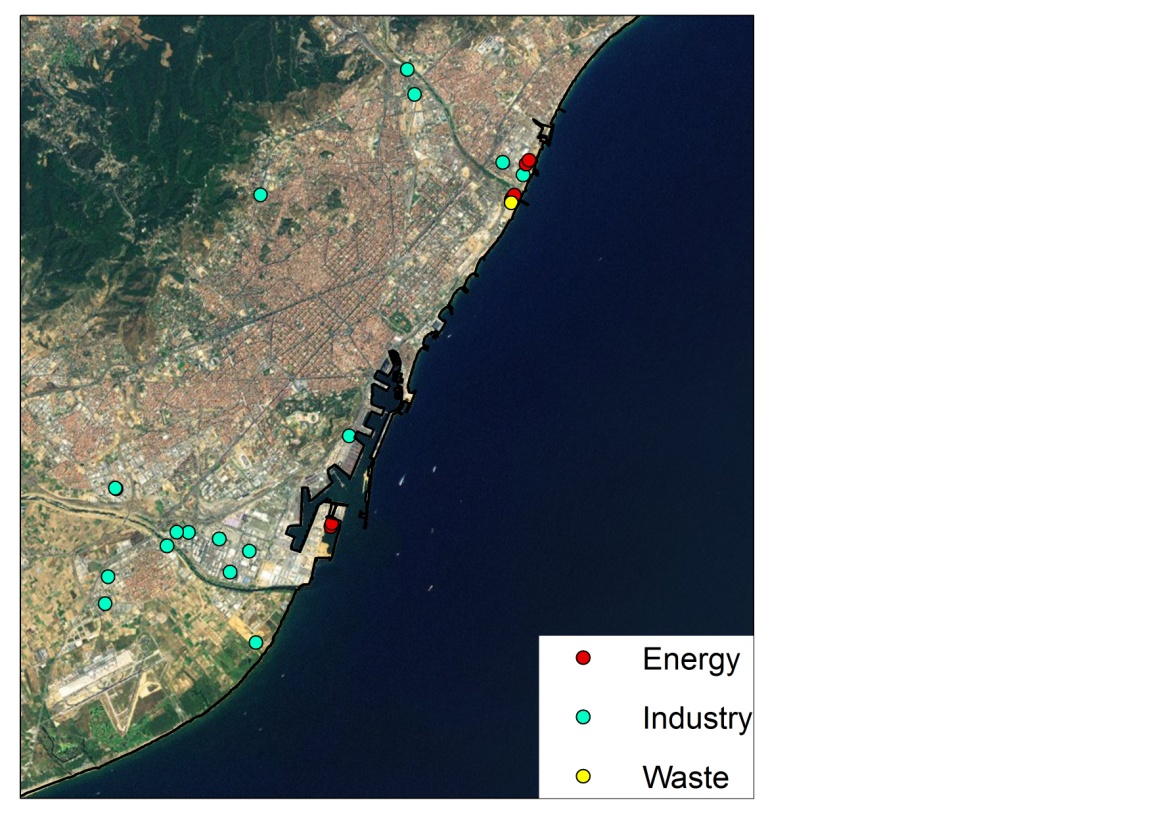 A total of 1,795 point sources considered
Industry
Emissions are obtained from measured data reported by XEAC (personal communication) or EMEP/CORINAR/EEA guidebooks
In some cases, production data is only available for the whole industrial. An assignation among each facility is performed using distributional factors
Waste
Emissions are obtained from measured data reported by XEAC (personal communication)
Energy
Emissions are obtained for each power station from measured data reported by CIEMAT (personal communication)
Energy
Energy mix varies from year to year, which directly affects the emissions
Lack of specific emission/production data from some large point sources
Energy forecasting (demand) would allow to develop a more realistic air quality forecast system
8
ACTIVITY DATA
EMISSION FACTORS
SPATIAL & TEMPORAL DISAGGREG.
Population map from Tele Atlas ® Multinet ®  2011 cartography information
Industrial/urban land uses from CORINE Land Cover 2006 v 15 (100m res)
Annual statistics on fuel consumptions (natural gas, gasoil C, GLP, fuel oil, coal and biomass) at NUTS level 3
EEA / EMEP / CORINAIR guidebooks
Residential-Commercial (SNAP02)
Difficulty to find local information and spatial allocation for biomass combustion.
Temporal allocation based on national consumption statistics, but not on specific weather conditions
Monthly/weekly/hourly profiles by type of fuel obtained from national statistics
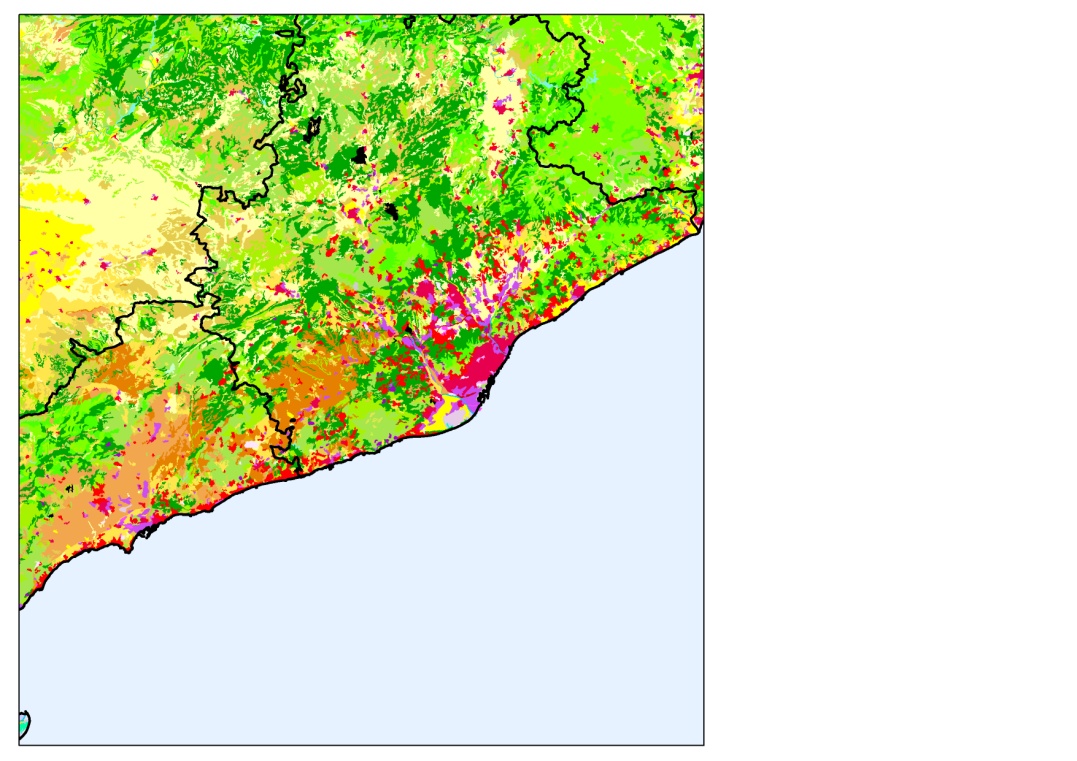 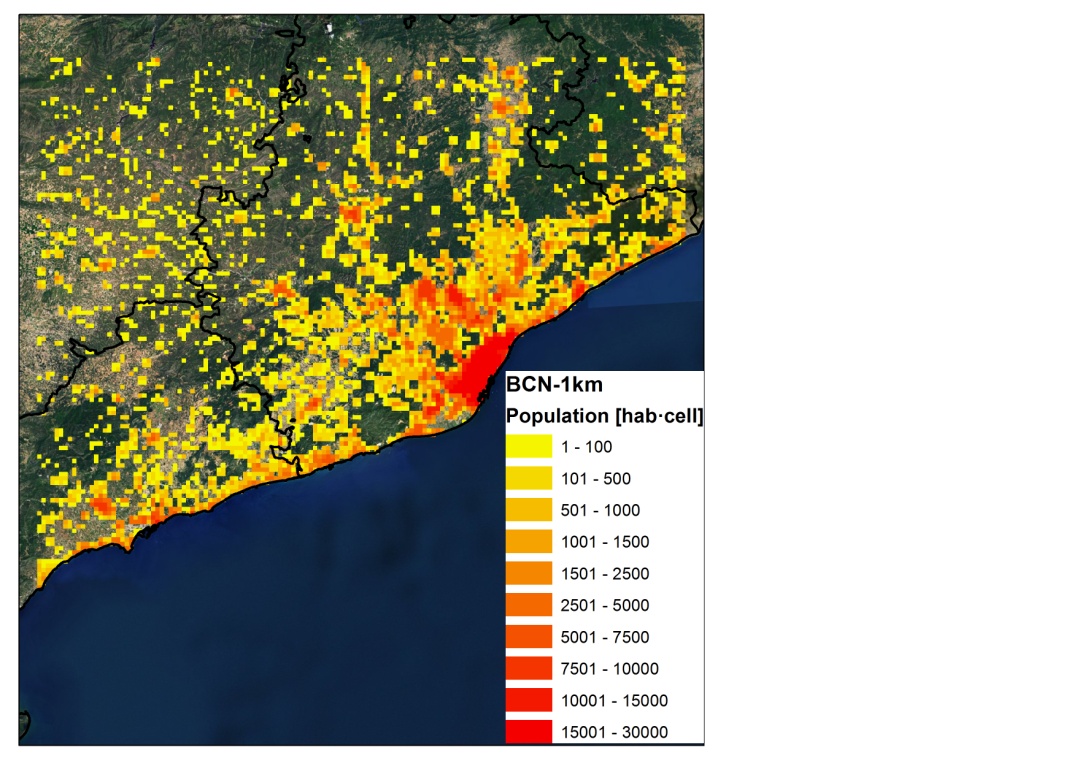 Emissions from biomass combustion are allocated in cells with a limit value of population (depending on the domain’s resolution)
CLC 2006 v15 (100m)
Population map
9
Transport – On-road traffic (SNAP07)
A complete digital road map with traffic flow information
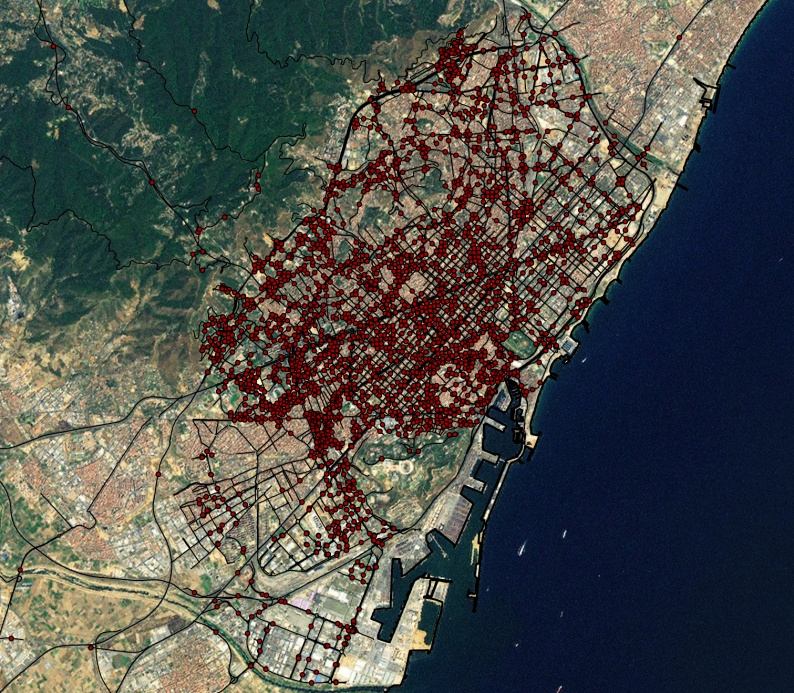 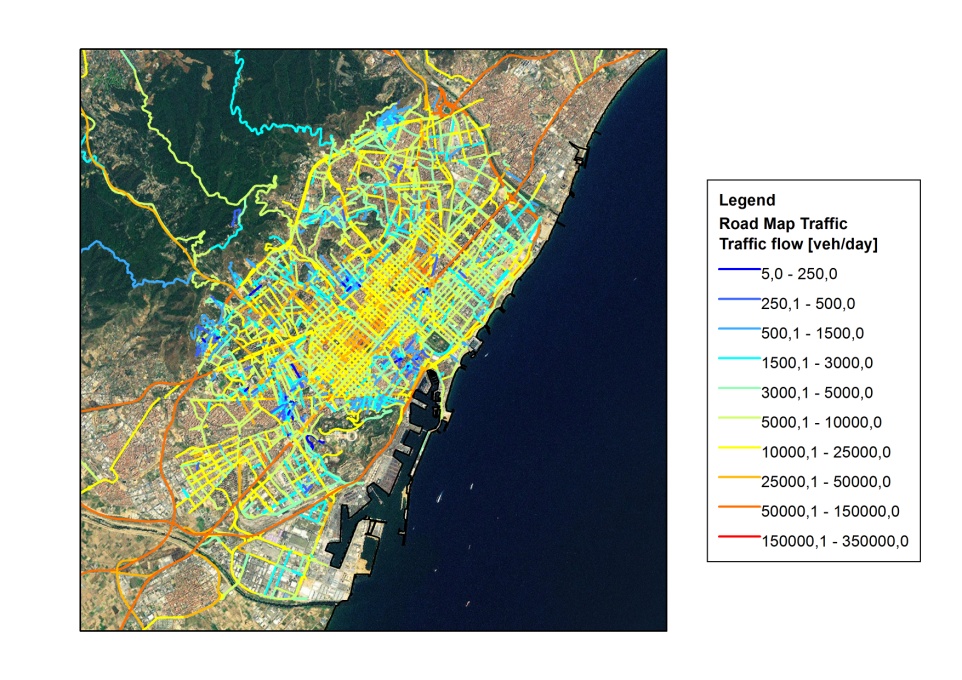 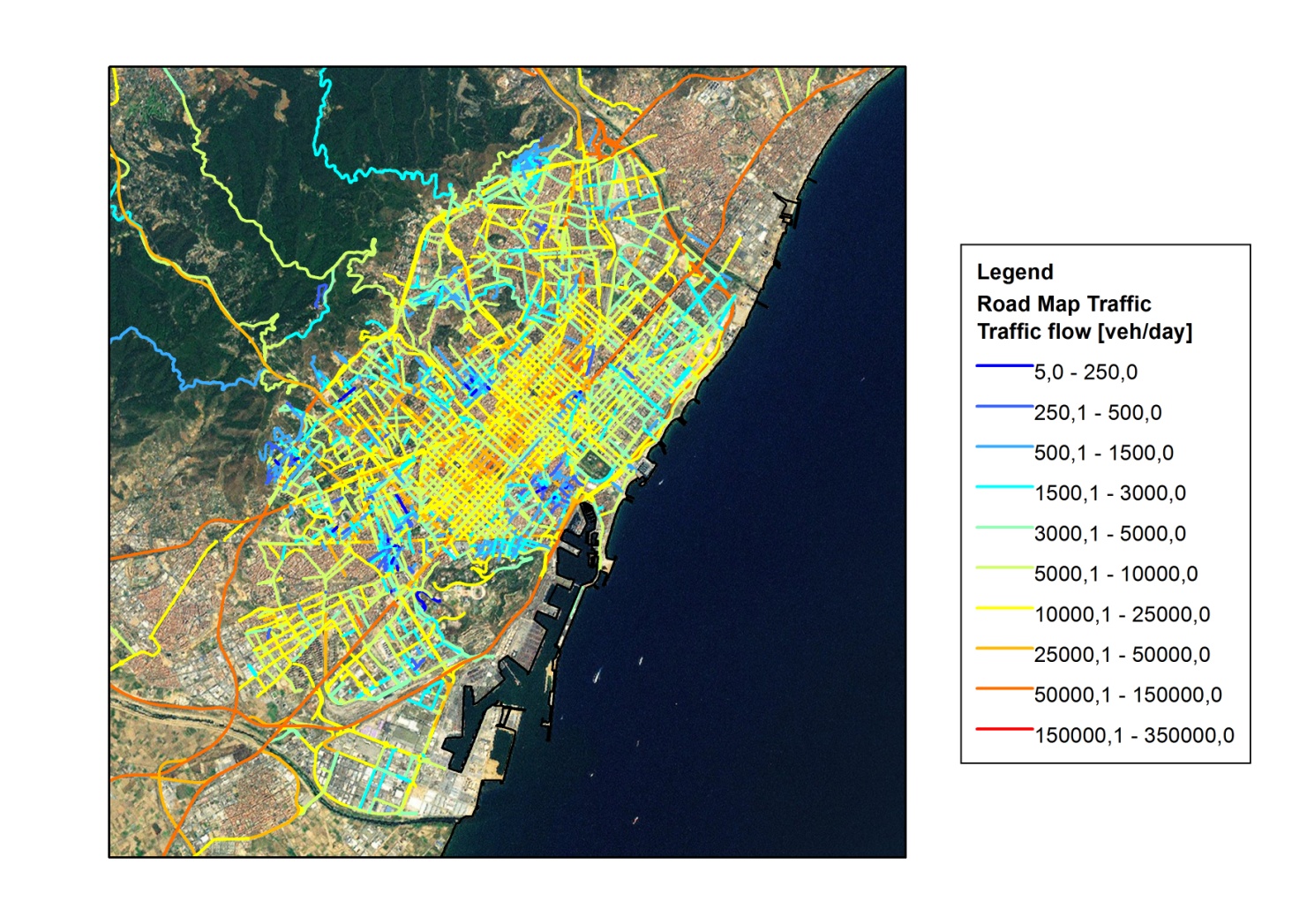 Spent almost a year recopilating and geoprocessing the information for the whole country
2,575 Traffic Stations + 
870 street km TeleAtlas Multinet
Used > 1,000 temporal profiles (including monthly, weekly, hourly)
10
Transport – On-road traffic (SNAP07)
Composition fleet based on real circulation data per district
12 fleet composition profiles obtained from Remote Sensign Device (RSD) data
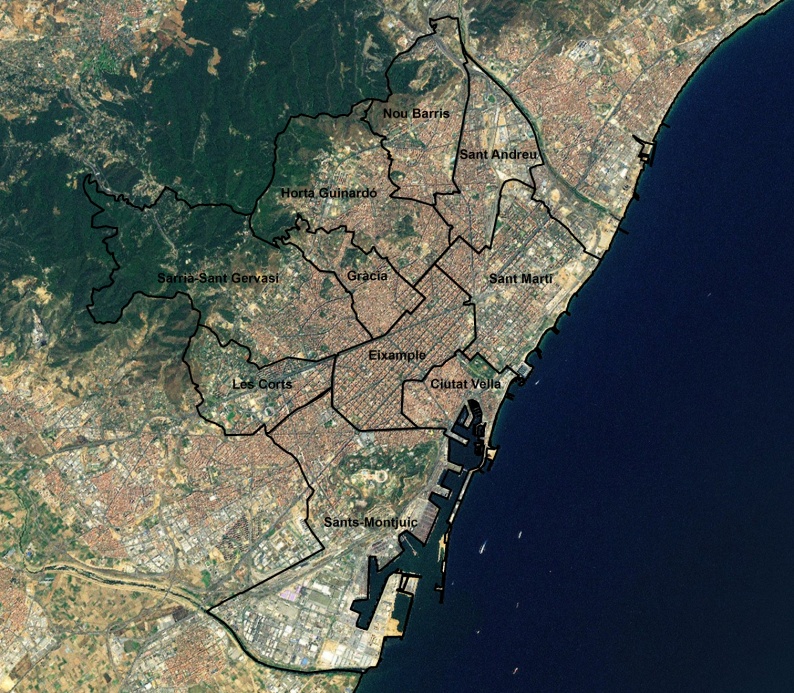 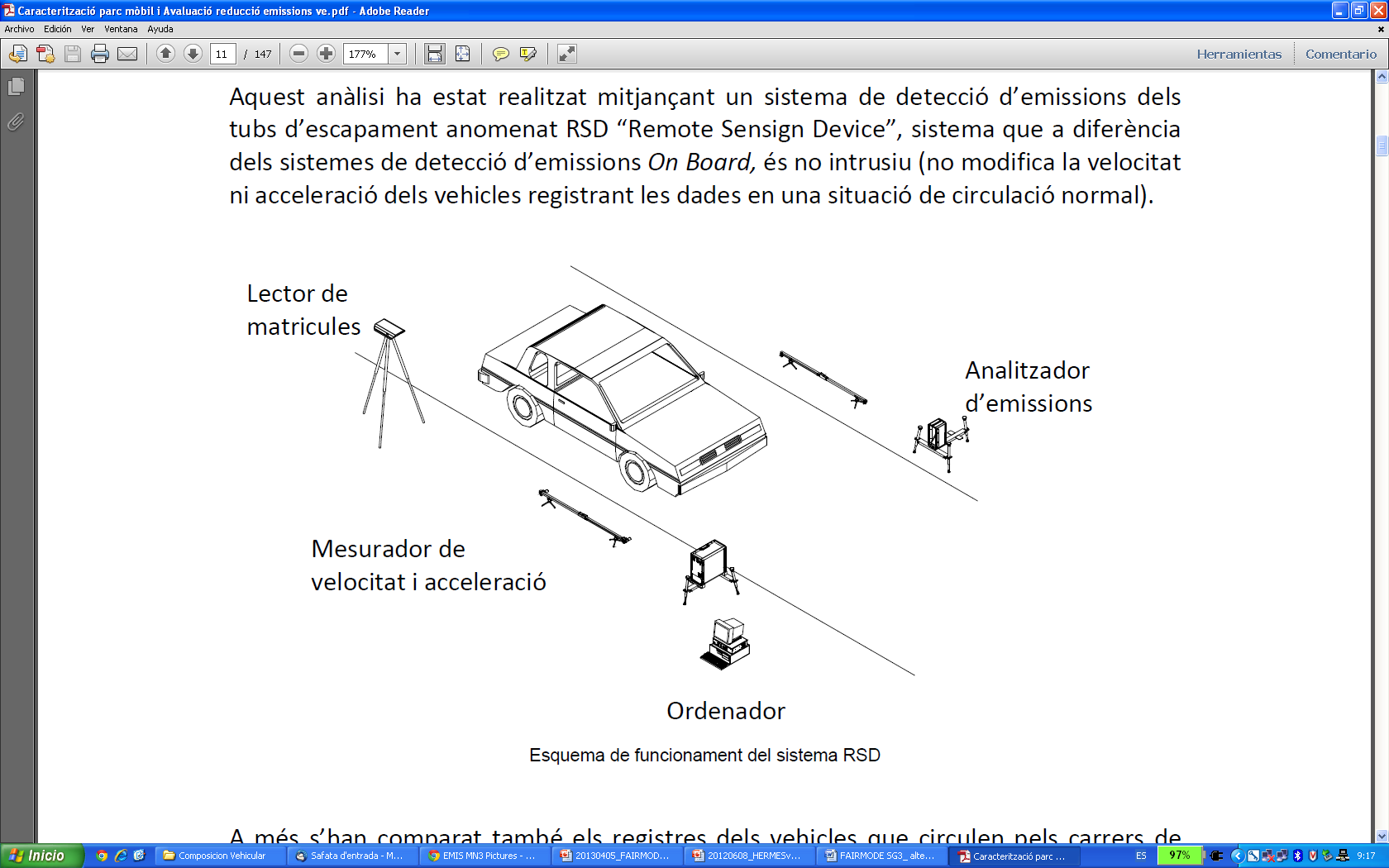 According to city council of Barcelona (2010), NOx emissions estimated in Barcelona using the RSD data are 16.2% higher than the ones obtained using CORINAIR EF.
EMEP/EEA does not include a methodology for estimating paved road dust resuspension emissions
AB, 2010
Methodologies for the emission estimation
EMEP/EEA - COPERT IV  Exhaust (hot&cold), evaporative  and tyre/break/road wear emissions
Pay et al, 2010  Paved road dust resuspension emissions
11
Transport – On-road traffic (SNAP07)
Other cities without traffic information
EFs [t/year/inhabitants] obtained from cities with available information
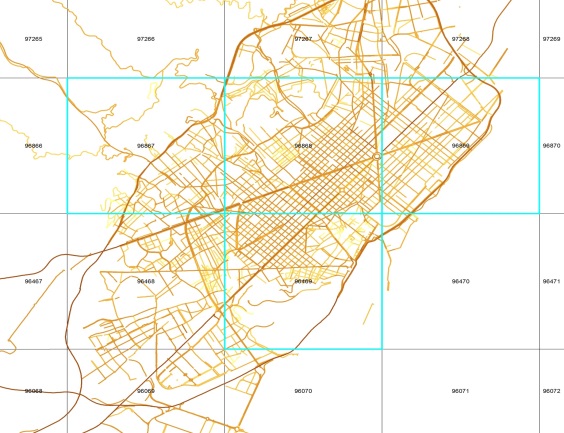 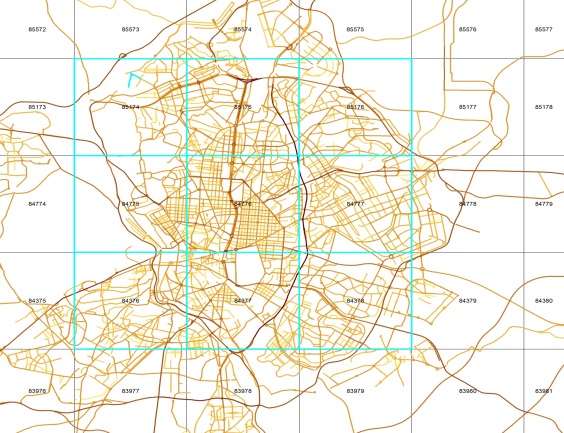 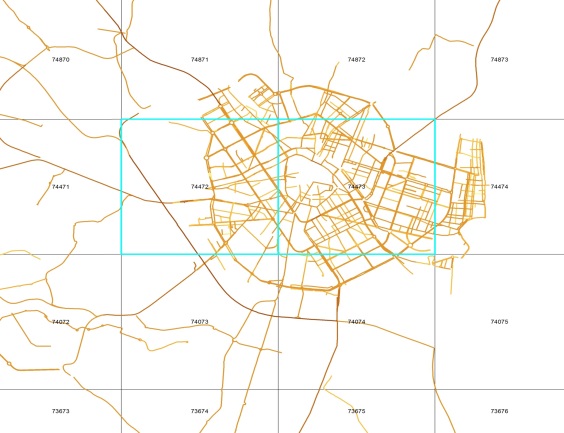 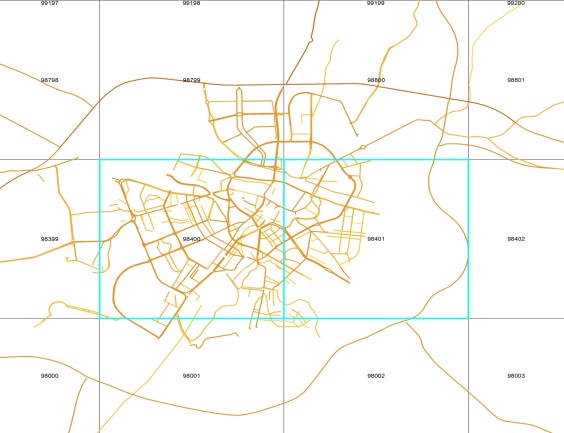 Specific methodology for estimating urban emissions in cities without traffic information
Applied to 745 municipalities
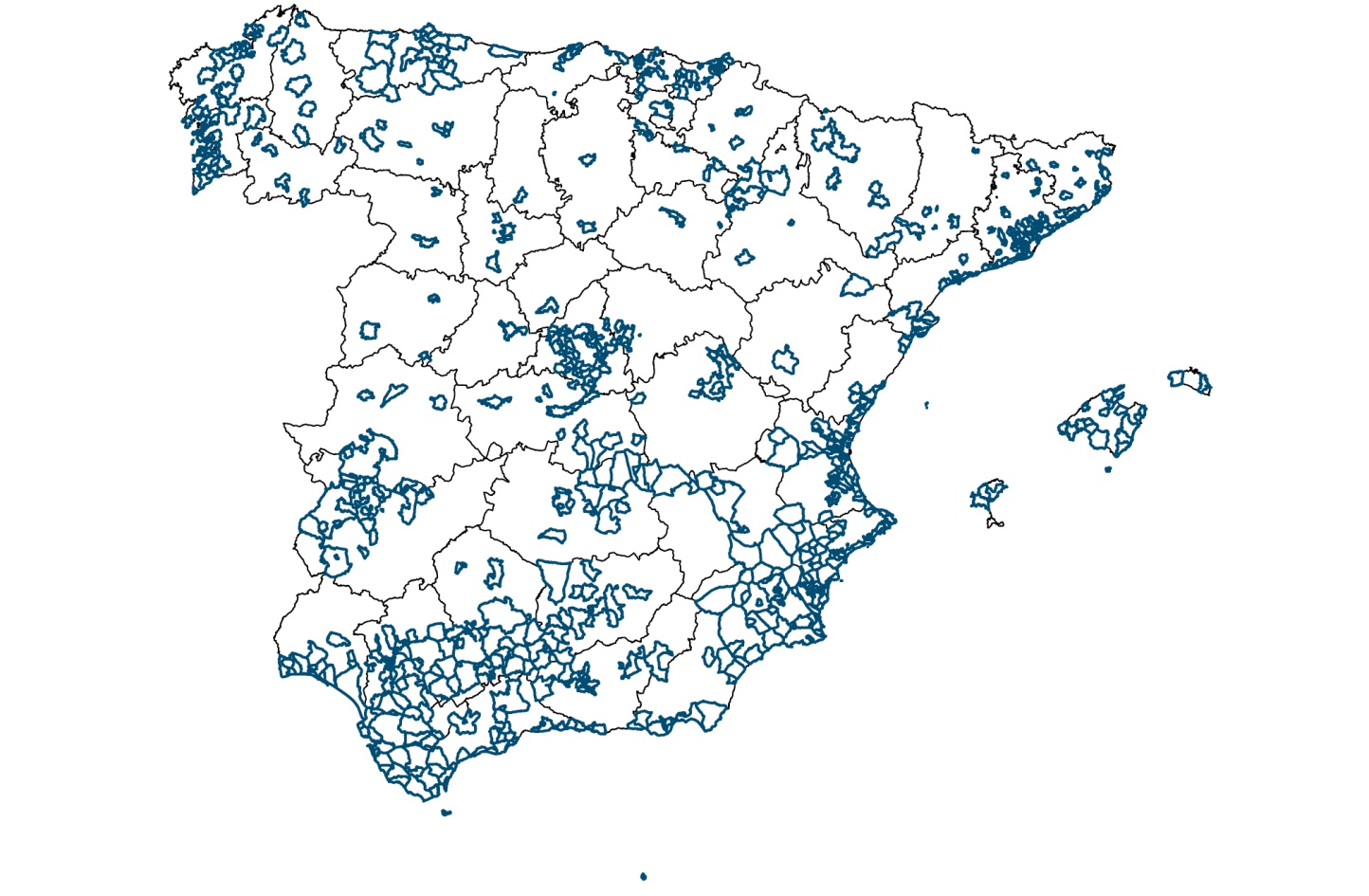 The emissions estimated represent a 28% and 23% of the total NOx and TSP on-road traffic emissions
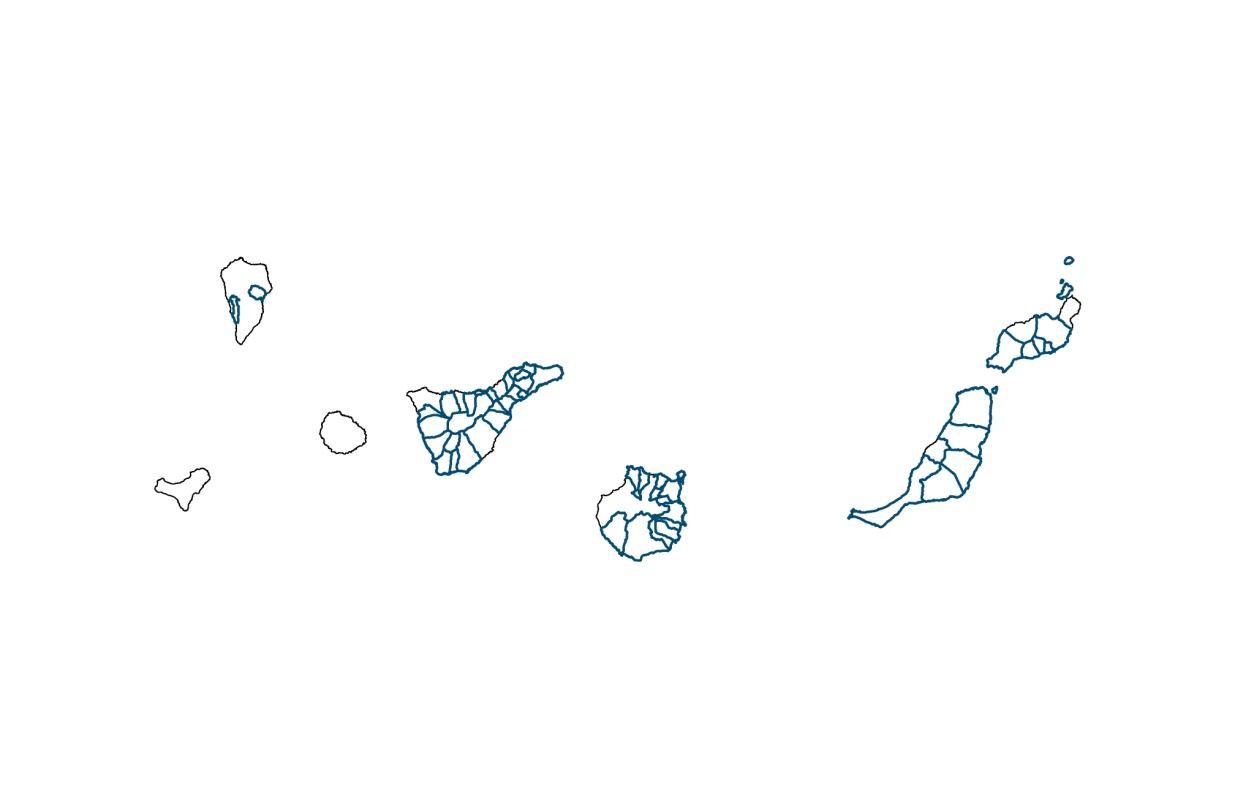 12
Transport – Other mobile sources (SNAP08)
Airport  LTO cycles emissions obtained using EMEP/EEA guidebook
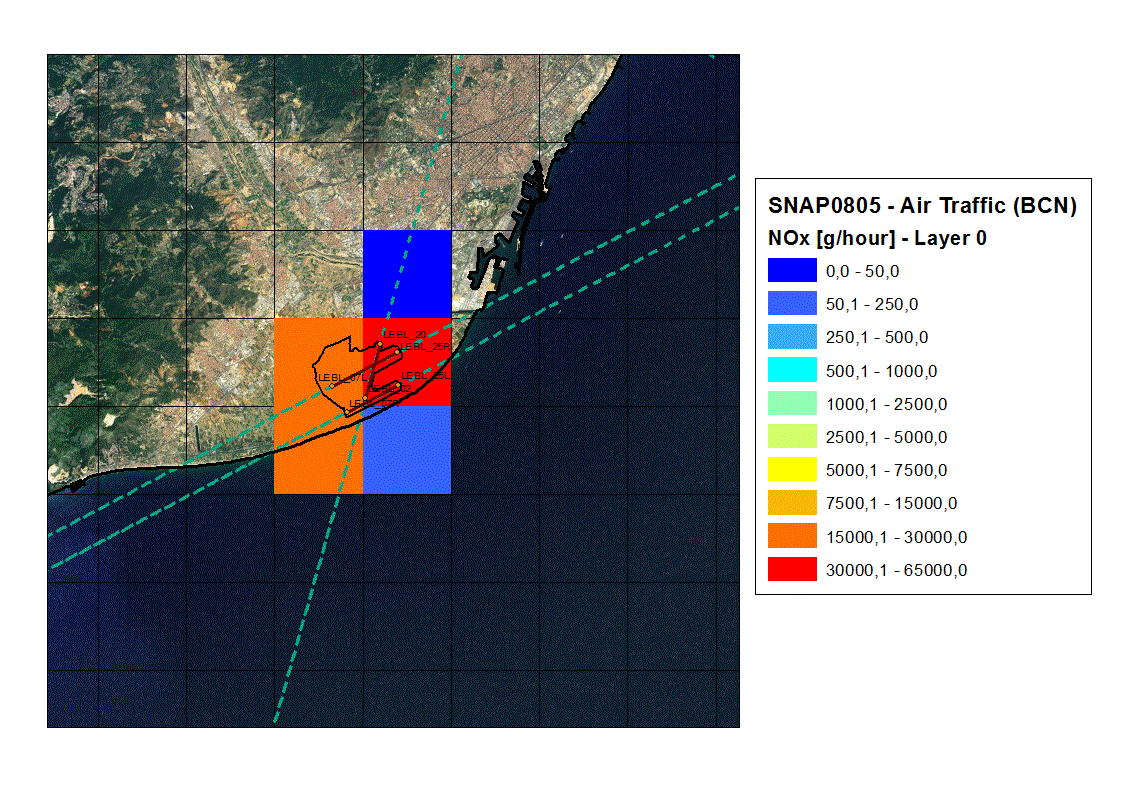 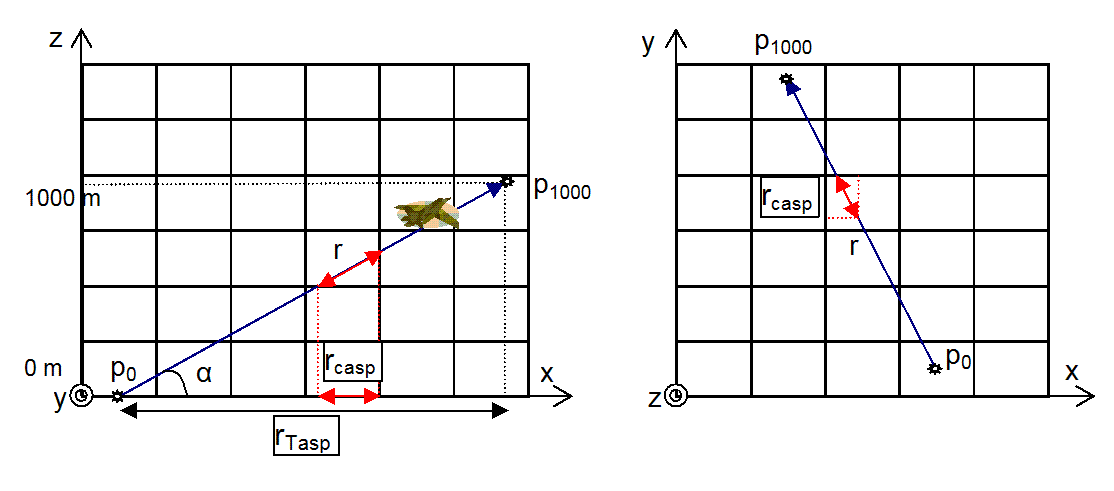 Land-based port related emissions (e.g. vehicle traffic, loading/unloading operations)  are significant, but they are not included in the EMEP/EEA guidebooks.
Hourly NOx emissions
Annual SOx emissions (1km*1km)
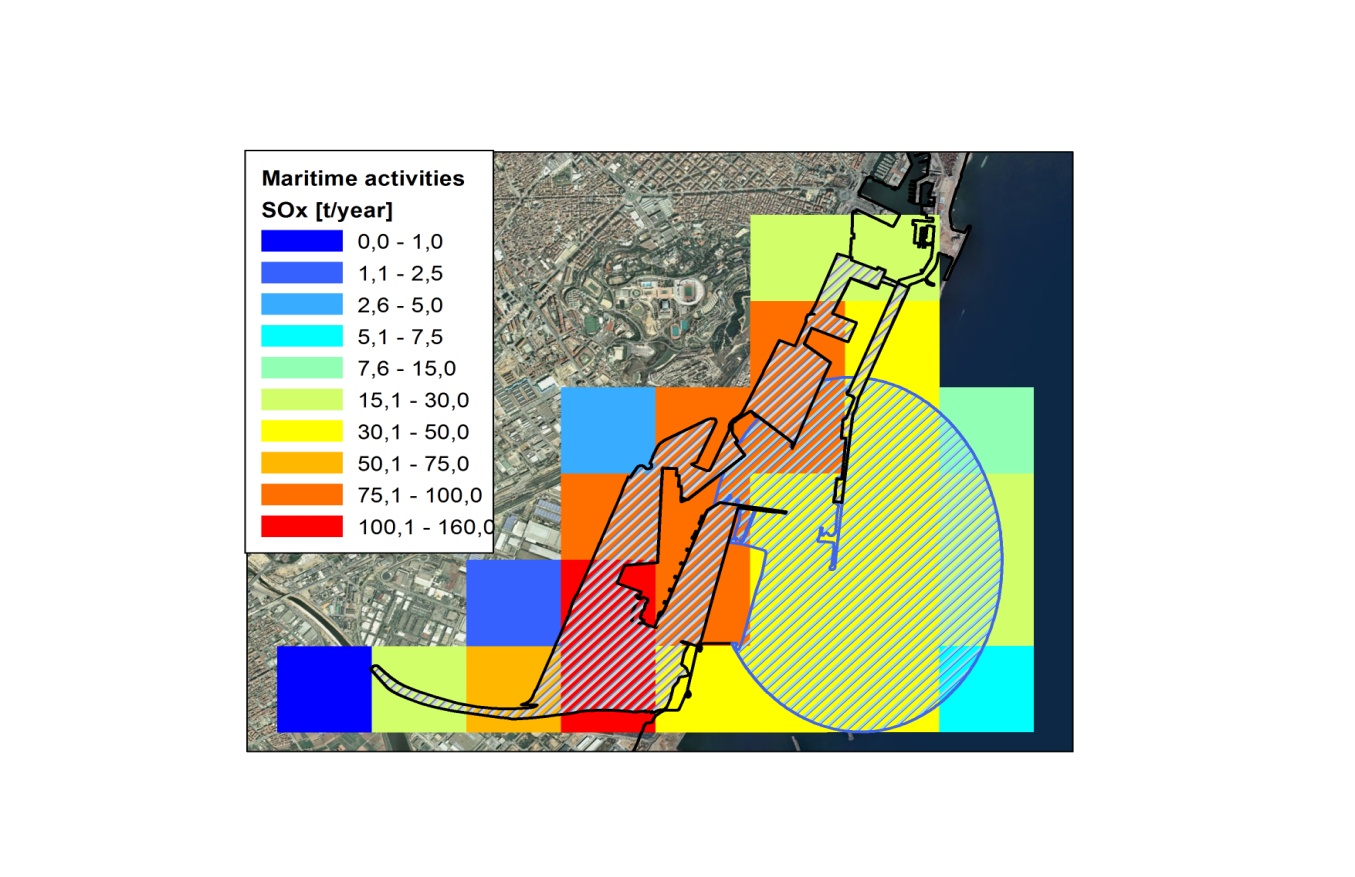 Port  Emissions per type of operation (maneuvering/hotelling) obtained using the Entec UK methodology
13
Rating of the database used
Data Attribute Rating System (DARS) (USEPA, 2003)
14
Speciation process – HERMESv2.0 to CMAQ
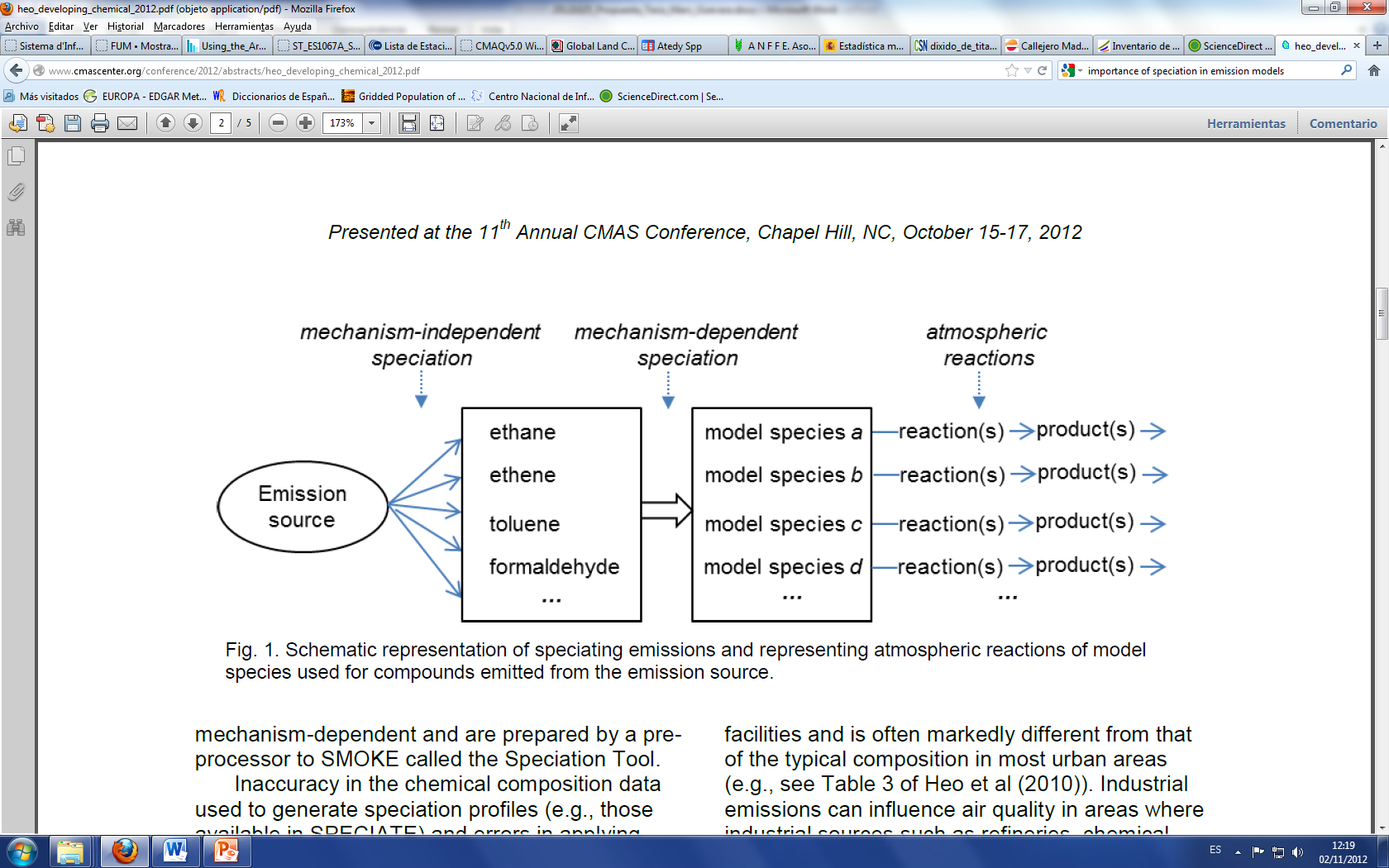 Hao et al., 2012
Lack of an European speciation database
Lack of information for NO/NOx ratios
CMAQ 5.0.1
SPECIATE 4.2
CBIV / CB05 / MELCHIOR2
NMVOC & NO2  Speciation profiles obtained from the EMEP/EEA guidebook
On-Road Traffic
NMVOC & PM2.5  Used > 50 profiles (SPECIATE 4.2)
NO2  Applied a constant NO/NOx ratio of 0.9
Other sectors
15
What we expect from fairmode
Energy-Industry-Waste (SNAP01-03-04-09)
Activity data
 Energy sector  Energy forecasting demand
 Industry  Not all the E-PRTR facilities report complete information
 Emission data 
 In some cases, EF reported by EMEP/EEA guidebook are too general (not discriminated by fuel used), specially in the industrial sector (SNAP03-04)
 Spatial allocation
 No comments
 Temporal allocation
 No comments
 Chemical speciation
 Development of a complete European speciation database
17
Residential-Commercial (SNAP02)
Activity data
 Development of a database with local information on biomass consumption 
 Emission data 
 No comments
 Spatial allocation
 Development of a spatial proxy with high resolution for the allocation of biomass combustion emissions
 Temporal allocation
 
 Chemical speciation
 Development of a complete European speciation database
18
Transport – On-road traffic (SNAP07)
Activity data
 Development of a complete geographically referenced database with traffic flow information from all the European countries. Easy to use with GIS software
 Emission data 
 Revision of the EF reported by EMEP/EEA guidebook (based on COPERT IV)
 Development of a methodology for estimating road dust resuspension emissions
 Spatial allocation
 No comments
 Temporal allocation
 No comments
 Chemical speciation
 Update the speciation profiles reported by EMEP/EEA, increasing the number of categories.
19
Transport – Other mobile sources (SNAP08)
Activity data
 No comments
 Emission data 
 Development of a methodology for estimating Land-based port related emissions (e.g. vehicle traffic, loading/unloading operations) 
 Spatial allocation
 No comments
 Temporal allocation
 No comments
 Chemical speciation
  Development of a complete European speciation database
20
Thank you!
21